Business Communication Skills
61A00200

Group 8
28.10.-2.12.2015
Otakaari 1, U264

Ella Lillqvist
ella.lillqvist@aalto.fi
Business Communication Skills
Course overview & practicalities
Strategic communication
Class assignment
28.10.2015
2
I. Business Communication Skills: overview
Focus on skills
Task-oriented, hands-on
Teamwork & individual work

Strategic communication
Plan
Understand and engage your audience
Make your point clear
Be successful!
28.10.2015
3
Requirements
Complete all assignments
Attendance mandatory
28.10.2015
4
Textbook
Munter, Mary (& Hamilton, Lynn):
Guide to Managerial Communication (7-10th ed.)
28.10.2015
5
Learning platform
MyCourses

you must self enroll to the space of Group 8

https://mycourses.aalto.fi/course/view.php?id=10115

self-enrollment key: Business8gr
28.10.2015
6
Methodology
4.
Submit
1.
Draft
2.
Feedback
3.
Revise
28.10.2015
7
Assignments
+ 10 % for class contribution
A1: Written request (25%), Team
analysis of communication situation (10%)
persuasive request (15%) 
A2: Persuasive presentation (20%), Individual
strategy outline (10%)
reflection paper (10%)
A3: In-class closed book test (20%), Individual
	chapters 1, 3, 4 of textbook
A4: Persuasive team presentation (25%), Team + individual
15-minute persuasive presentation (15%). Team 
one-page critical evaluation (10%) Individual
28.10.2015
8
Timeline with deadlines
A2 pres.
A3 test
Consult.
A4 pres.
25.11
28.10
2.12
4.11
11.11
18.11
A2b
(refl.)
A1ab
(draft) 

A2a (outline)
A1ab
(final)
24.10
9.12
A4 (appraisal)
A4 (outline, preview)
28.10.2015
9
Teams
Writing in teams
See course book, pages 48-49 
Consider using Google documents
You can all edit the same document simultaneously
Comment and chat features

Teams of 4 people
28.10.2015
10
II. Strategic communication
Don’t just say/write something, have a strategy!

Communicator (you)
Audience
Message
Channel
Culture
28.10.2015
11
1. Communicator strategy
Know your goal!
28.10.2015
12
Communication style
Low
Join
Consult
Content
control
Sell
Tell
High
High
Low
Audience involvement
Munter, adopted from Tannebaum and Schmidt (2007)
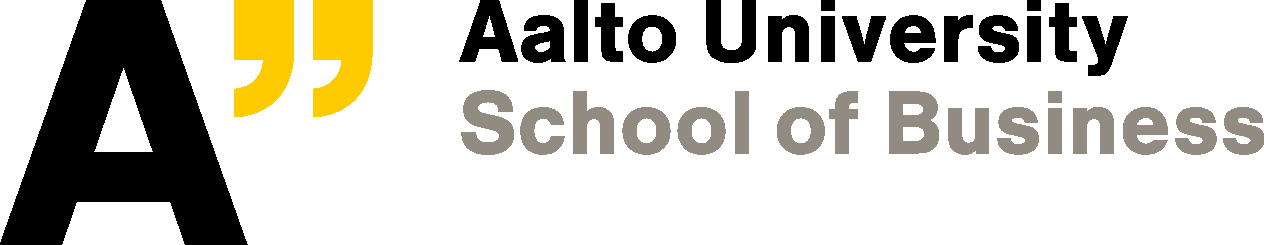 Assess and enhance your credibility
Source					Emphasize 
Rank				title, position
Goodwill			established relationship with audience
Expertise			knowledge, qualifications, track record
Image	  			attributes the audience finds attractive 
Common ground	shared values, ideas, and beliefs
Based on Power and Influence, Kotter (1982) and Guide to Managerial Communication, Munter (2012)
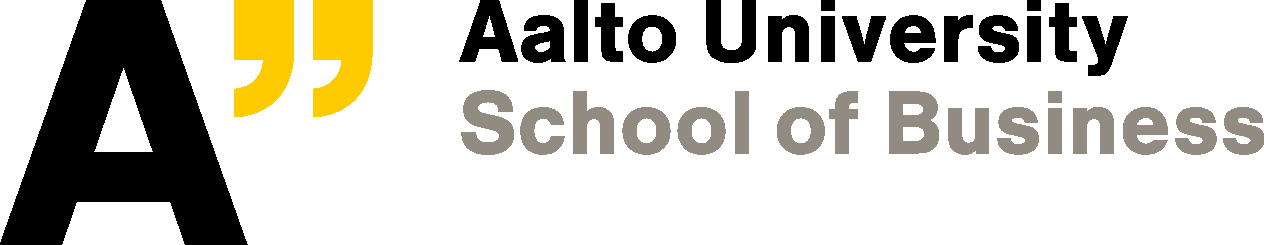 2. Audience strategy
Know your audience!
28.10.2015
15
2. Audience strategy
Who are they?
What do they know and expect?
What do they feel?
What will persuade them?
Analyze 
audience
Munter (2012) adapted
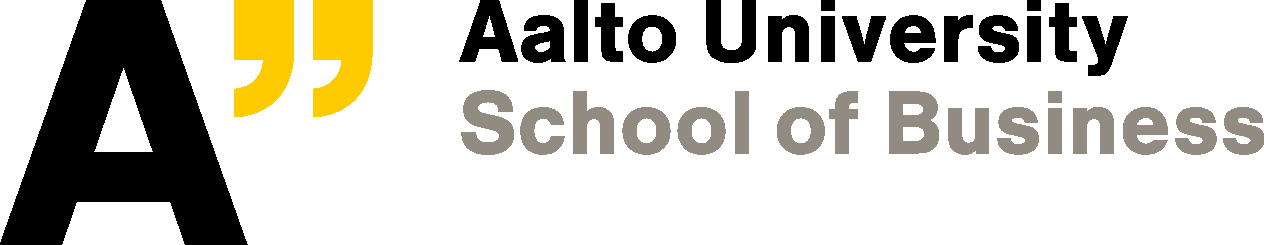 2. Audience strategy
Who are they?
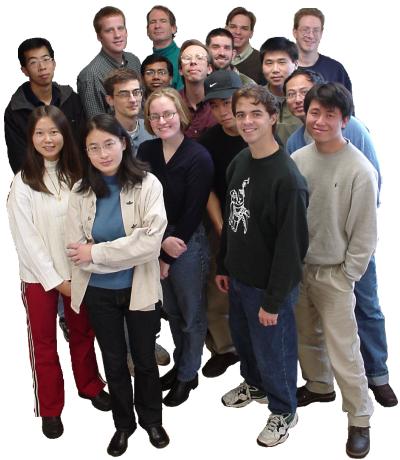 Opinion leader?
Analyse 
audience
Gatekeeper?
Decision-maker?
Secondary audience?
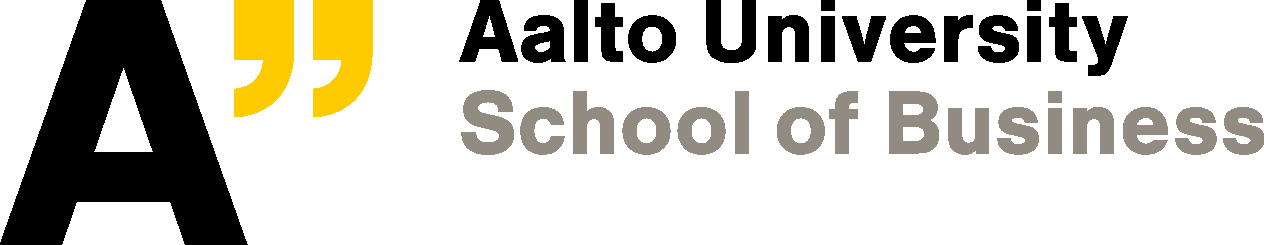 2. Audience strategy
Who are they?
What do they know and expect?
What do they feel?
What will persuade them?
Analyze 
audience
Munter (2012) adapted
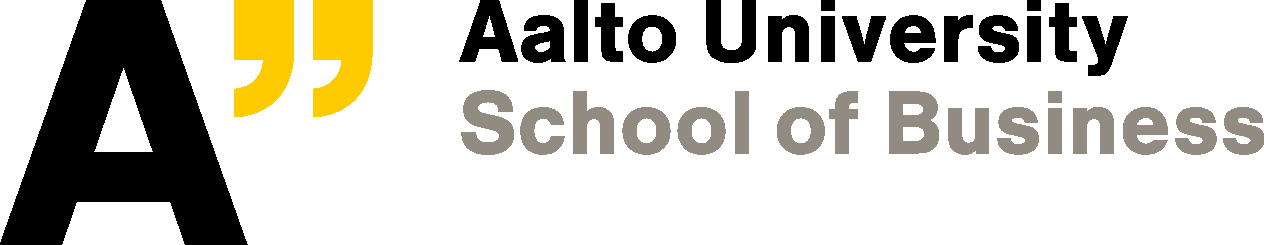 What do they know and expect?
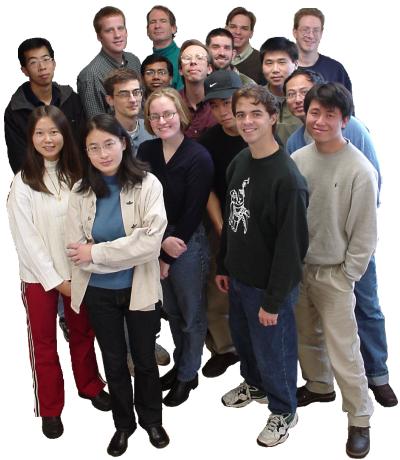 Experts, novices or a mix?
Analyse 
audience
Engineers, MBAs?
Language proficiency?
Expectations, preferences?
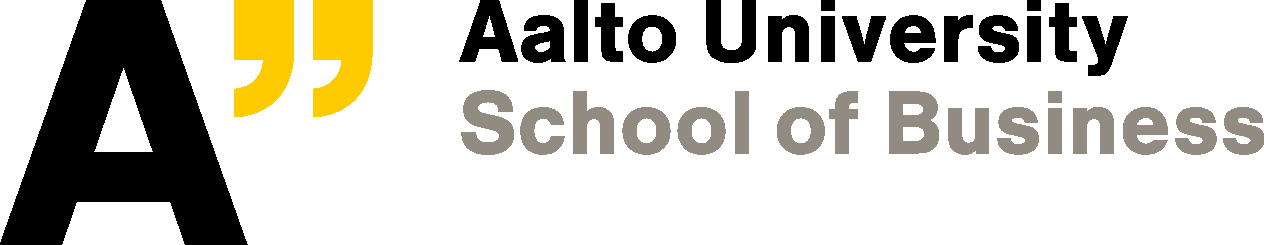 2. Audience strategy
Who are they?
What do they know and expect?
What do they feel?
What will persuade them?
Analyze 
audience
Munter (2012) adapted
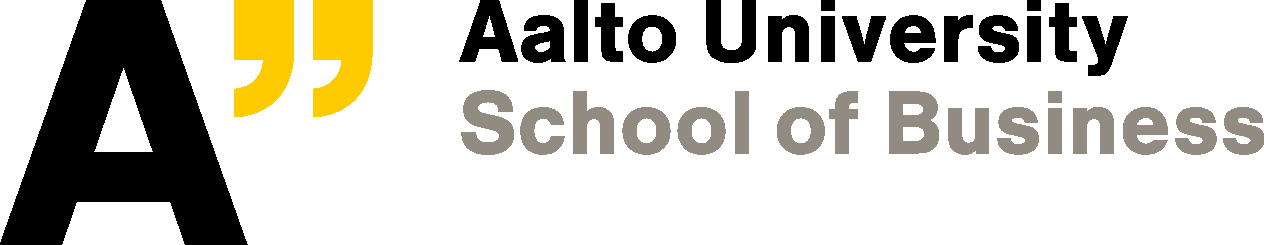 What do they feel?
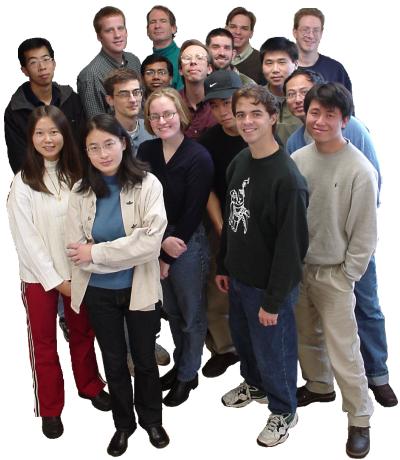 Level of interest?
Analyse 
audience
Emotional state?
Probable bias?
Desired action: hard or easy?
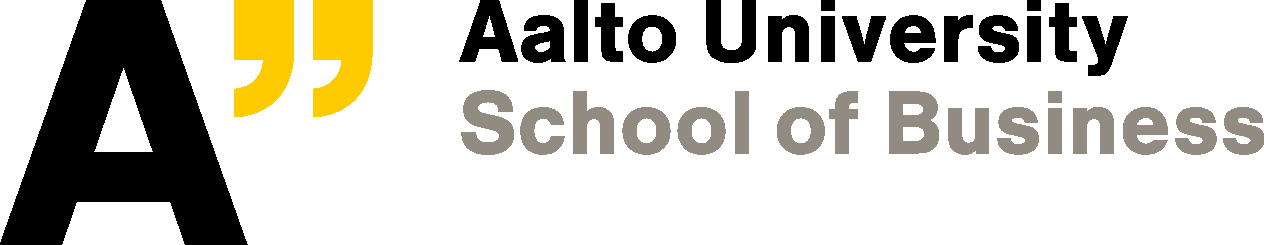 2. Audience strategy
Who are they?
What do they know and expect?
What do they feel?
What will persuade them?
Analyze 
audience
Munter (2012) adapted
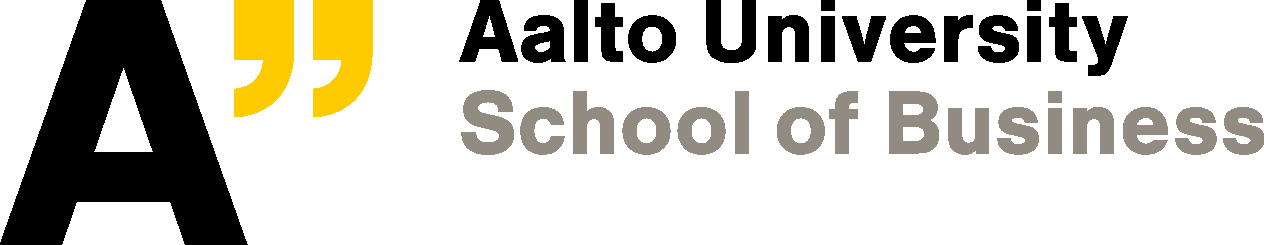 What will persuade them?
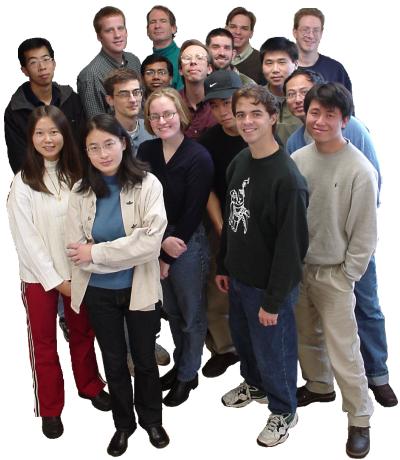 Tangible benefits?
Analyse 
audience
Task benefits?
Career benefits?
Ego benefits?
What’s in it for them?!
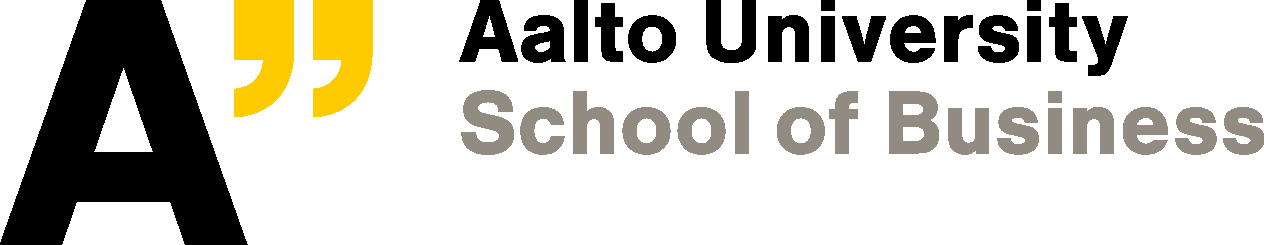 3. Message strategy
Organize and emphasize!
28.10.2015
24
Main idea
Main idea
Choose message organisation
Direct
Indirect
Explain
Explain
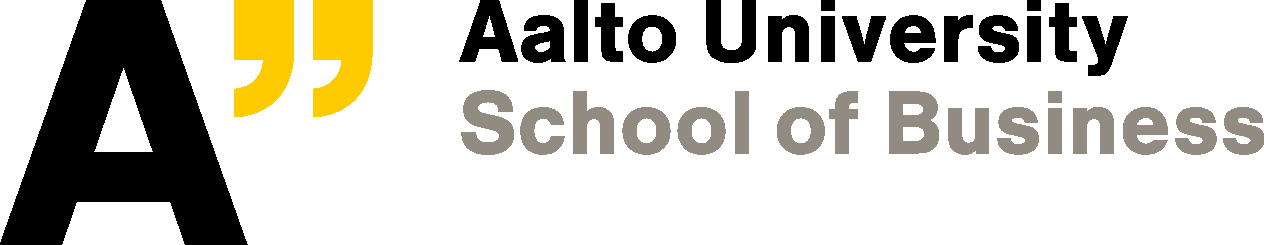 Main idea
Explain
Direct approach
Best for: 
purely informational messages
good news messages
positive audiences 
sensitive messages
if audience results-oriented
if you have high credibility
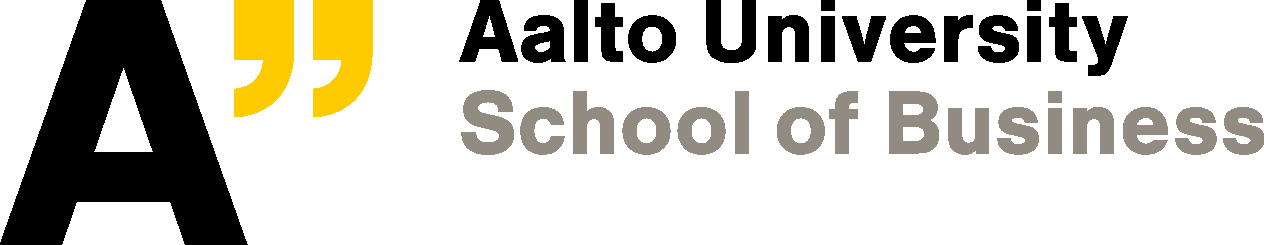 Main idea
Explain
Indirect approach
Best for: 
analysis-oriented audiences
sensitive topics
negatively-biased or hostile audiences
Use with caution!
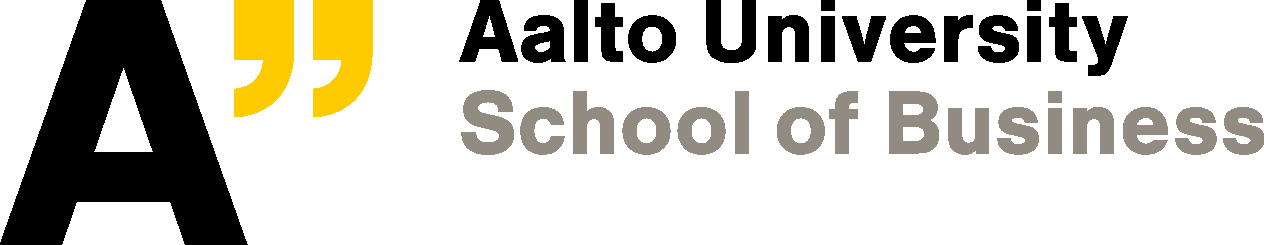 III. Class assignment: Case analysis
Analyze the case in teams
Put your ideas on 1-2 PowerPoint slides
Upload to MyCourses > “In-class case analysis”
mycourses.aalto.fi

Max. 60 min, including coffee break
28.10.2015
28
For next week:
Assignment 1a and 1b (to MyCourses & two printed copies to class!)
Assignment 2a (to MyCourses)
Read Munter ch. 1, 3, 4
Read handout on Aristotle
28.10.2015
29